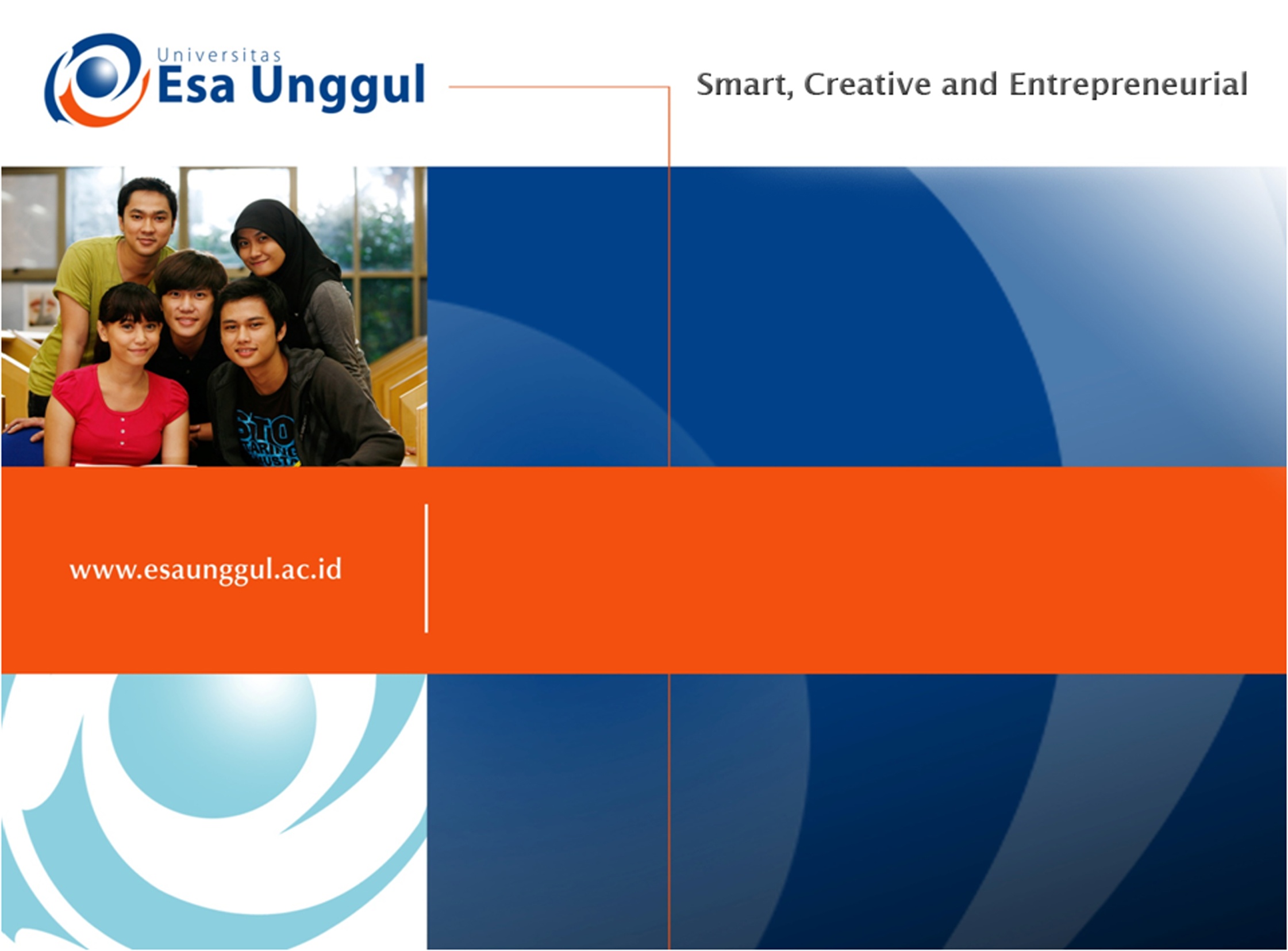 Tugas Tersrtuktur 
(Pertemuan Ke-13)
Dr. Henny Saraswati, M.Biomed
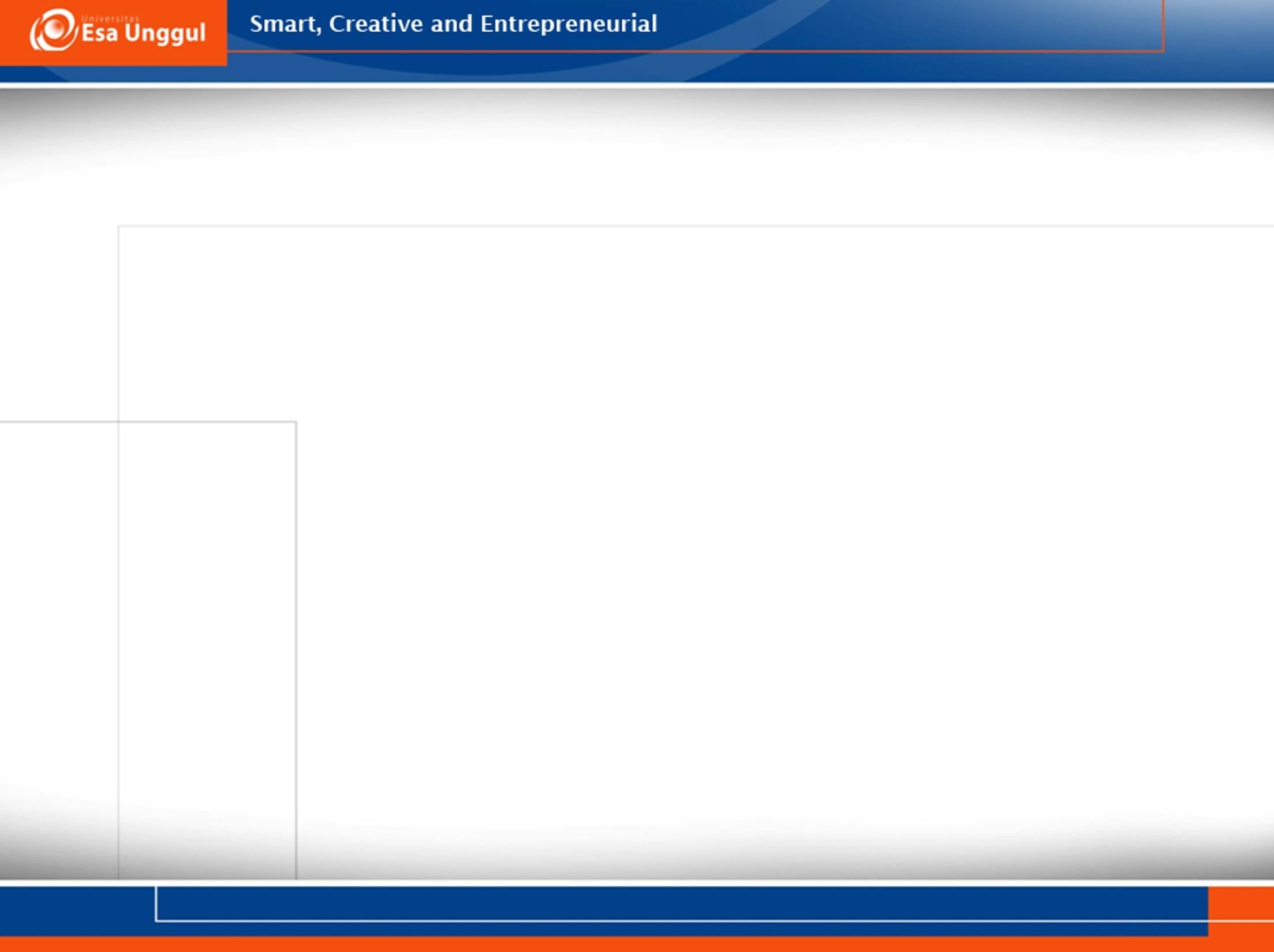 Tugas
Dalam satu kelas dibagi menjadi beberapa kelompok
Setiap kelompok diberikan tugas mencari ilmuwan yang meneliti mengenai regulasi ekspresi gen pada prokariota atau eukariota yang mendapatkan hadiah nobel atau penghargaan lain
Tugas dibuat dalam bentuk presentasi
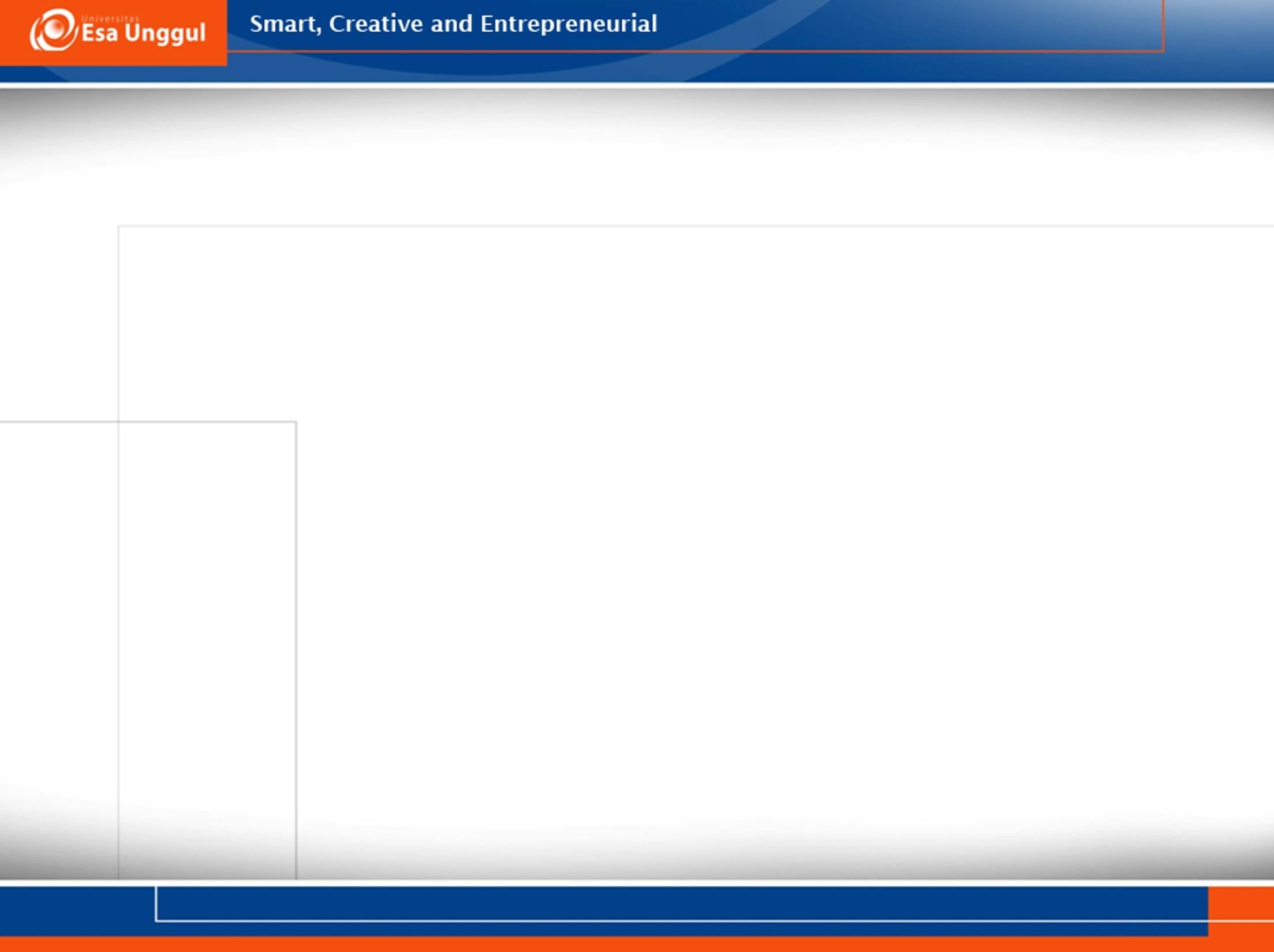 Tugas
Rujukan atau referensi presentasi boleh berasal dari buku, jurnal, e-book dan website
Tidak boleh menggunakan referensi dari blog pribadi
Referensi yang digunakan usianya tidak boleh lebih dari 10 tahun dari saat pembuatan makalah
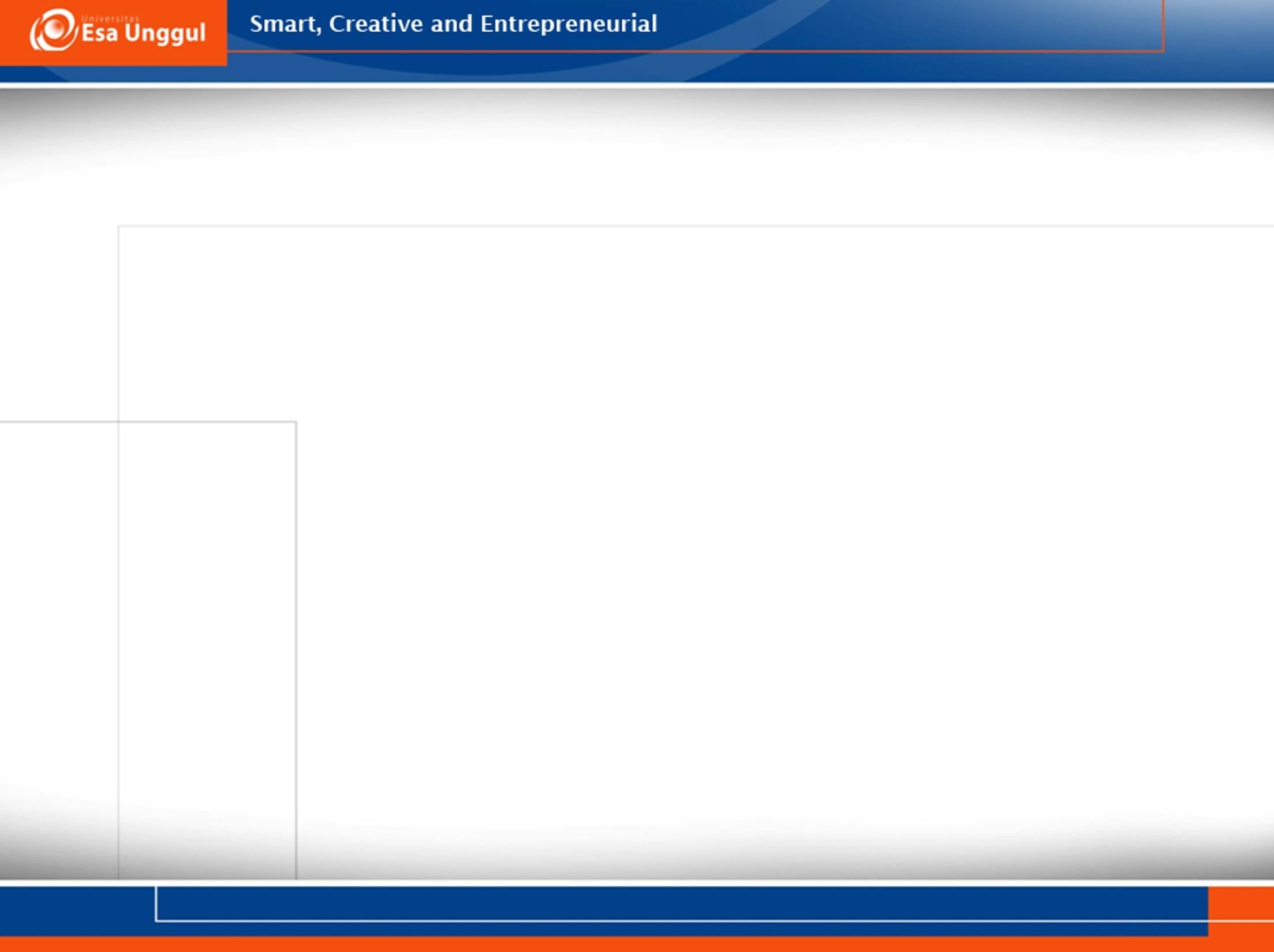 Tugas
Presentasi dilakukan didepan kelas dan dinilai oleh dosen pengampu
Dilakukan juga tanya jawab dan diskusi oleh teman-teman satu kelas